9 МАЯ! День Победы!
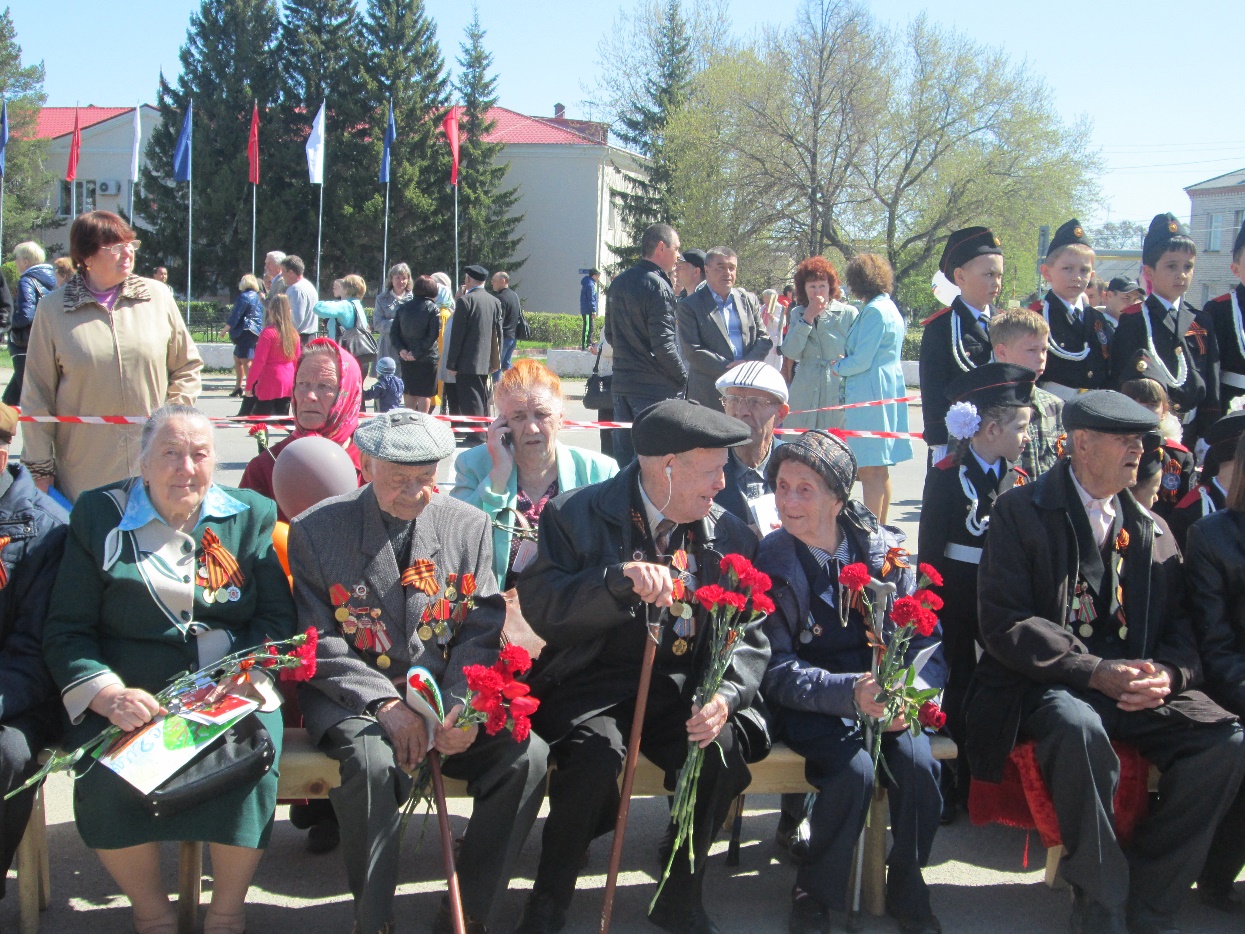 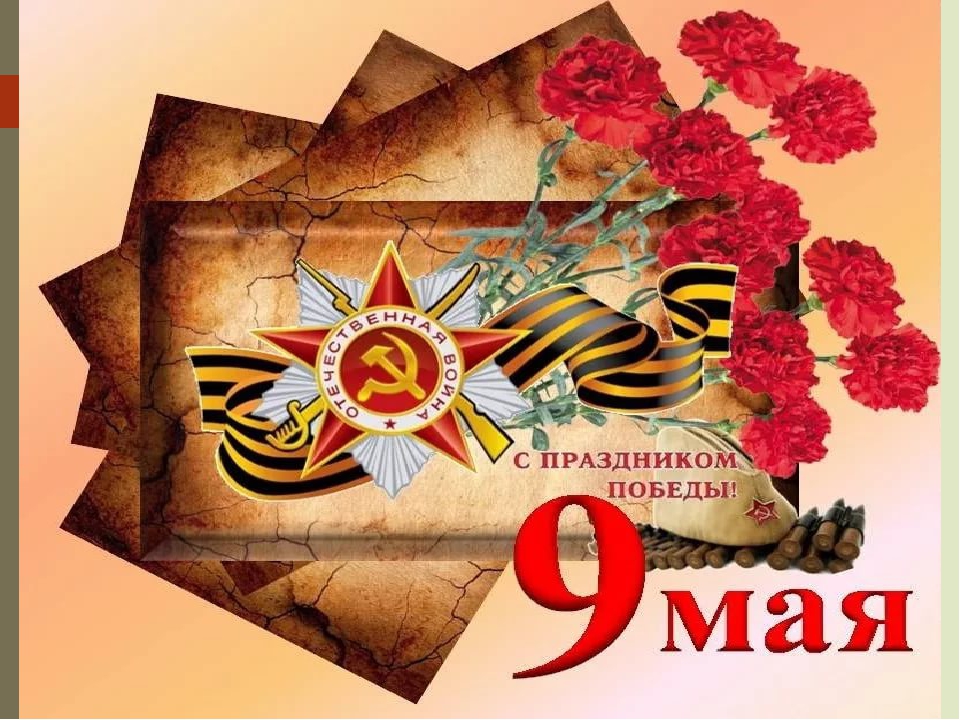 Ветераны живут рядом
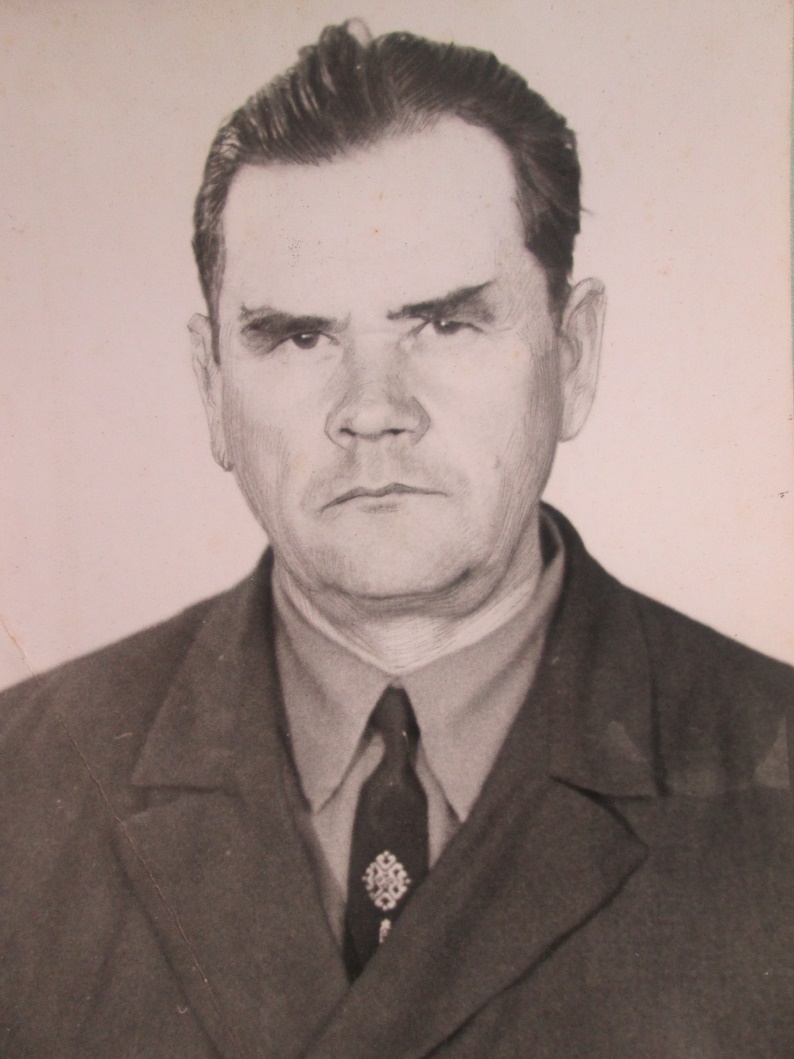 Вы пришли с Победою домой,
Вас встречали городах с цветами.
Ветераны той Великой, мировой,
Вся страна теперь гордится вами!
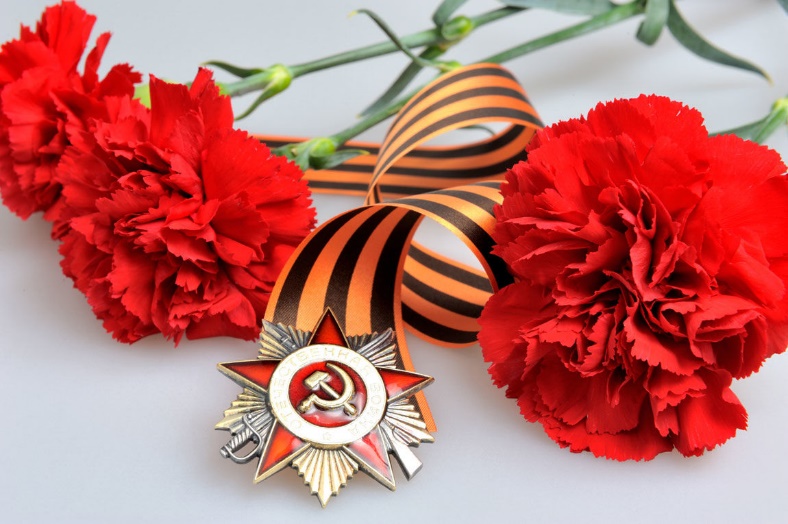 Ветераны Великой Отечественной Войны
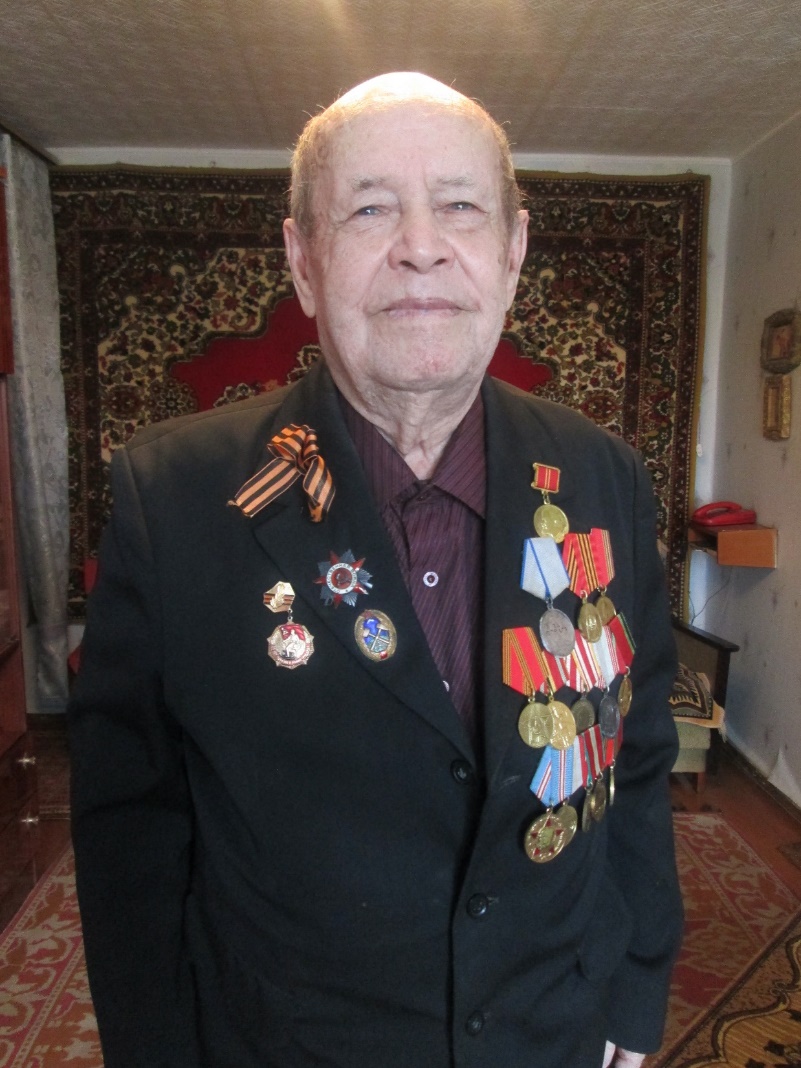 Дорогие наши ветераны,
Поздравляем вас сердечно!
Знайте, что мы благодарны
Будем вам бесконечно!

Желаем беззаботных лет,
Бодрости и оптимизма,
Пусть много светлых побед
Будет в вашей жизни!
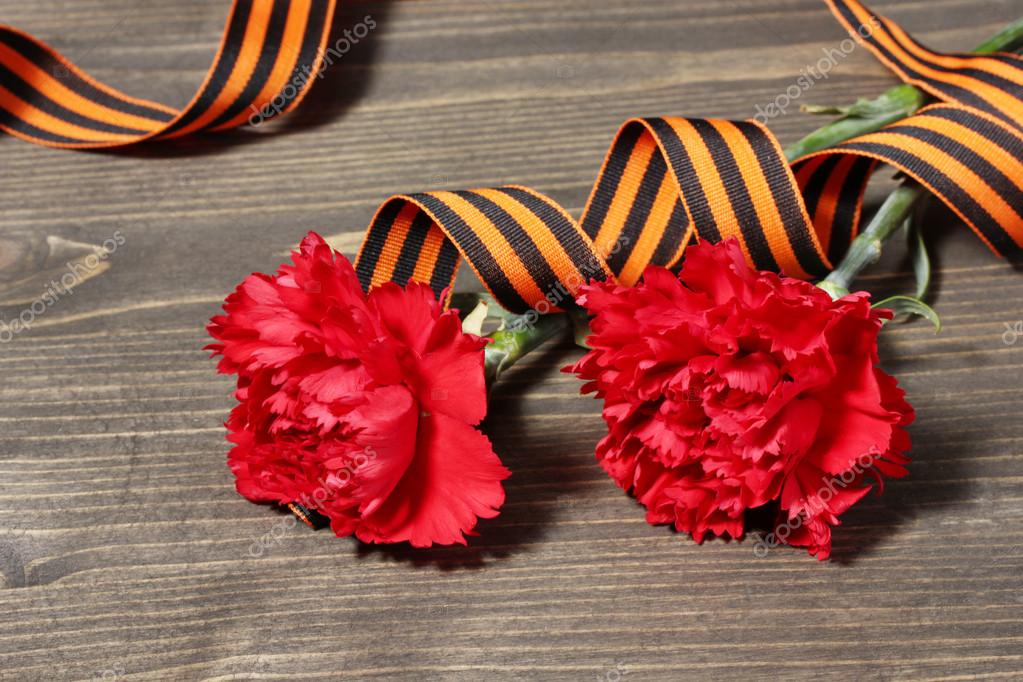 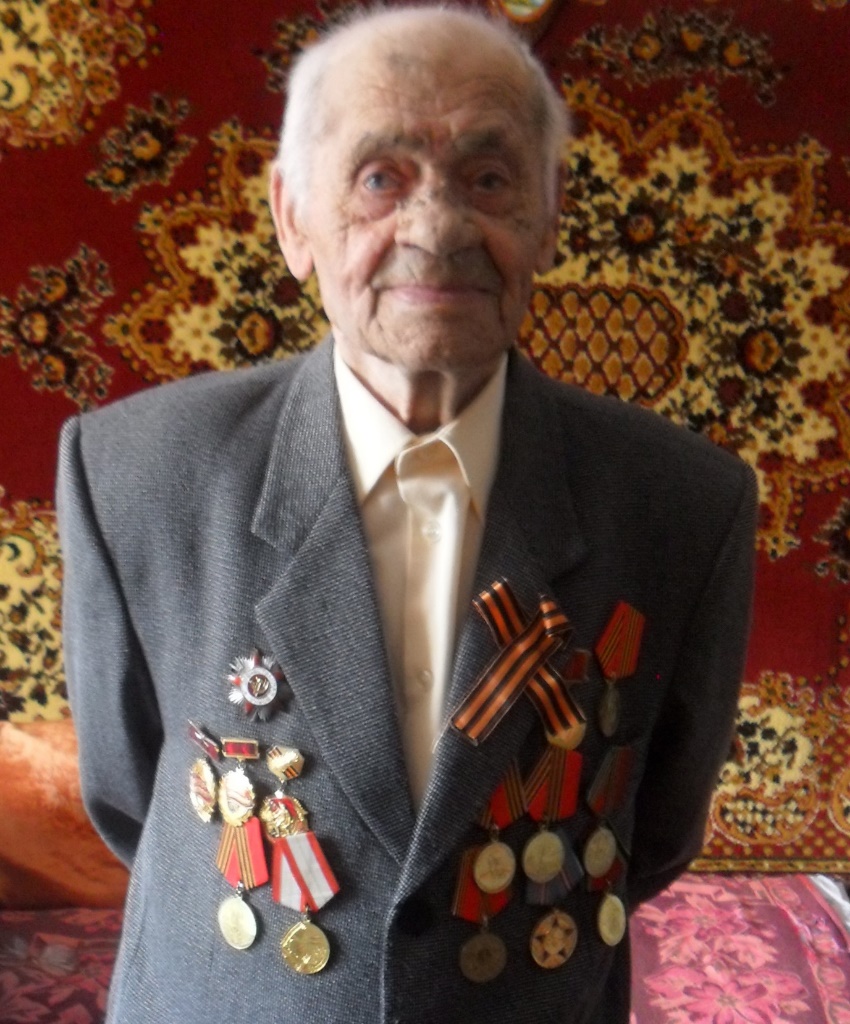 За верность Родине своей!
Сегодня мы под мирным небом
Живем и радуем детей!
Спасибо, наши ветераны,
Что дали детство без войны,
Спасибо вам! Вы были правы -
Сильней России нет страны!
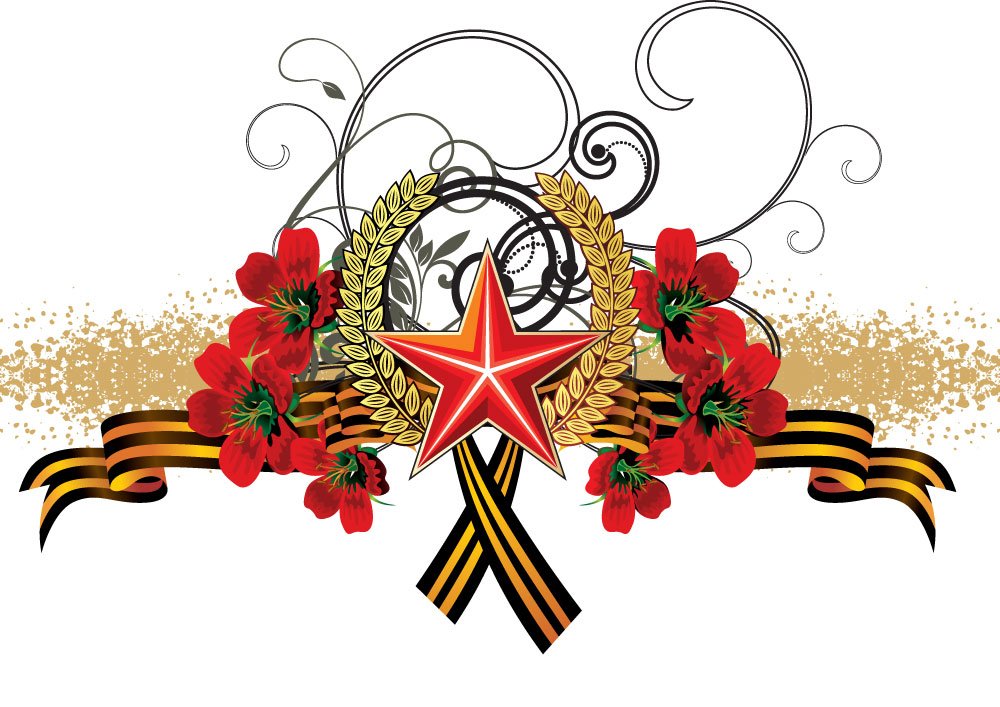 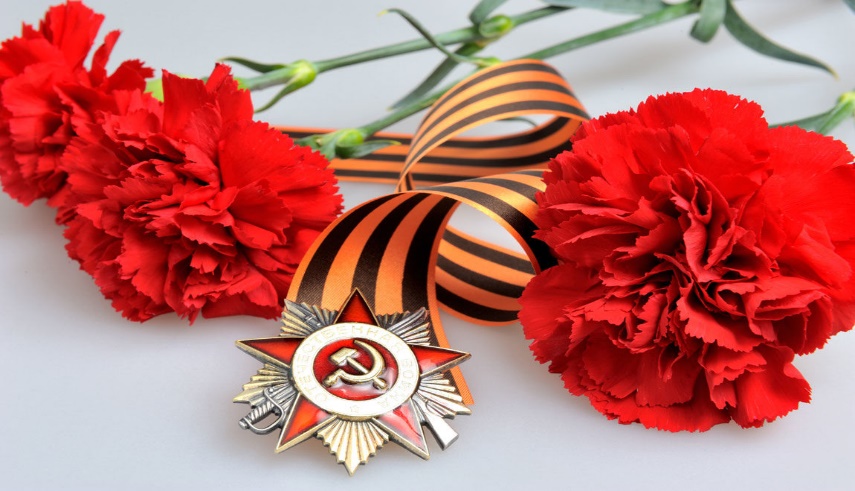 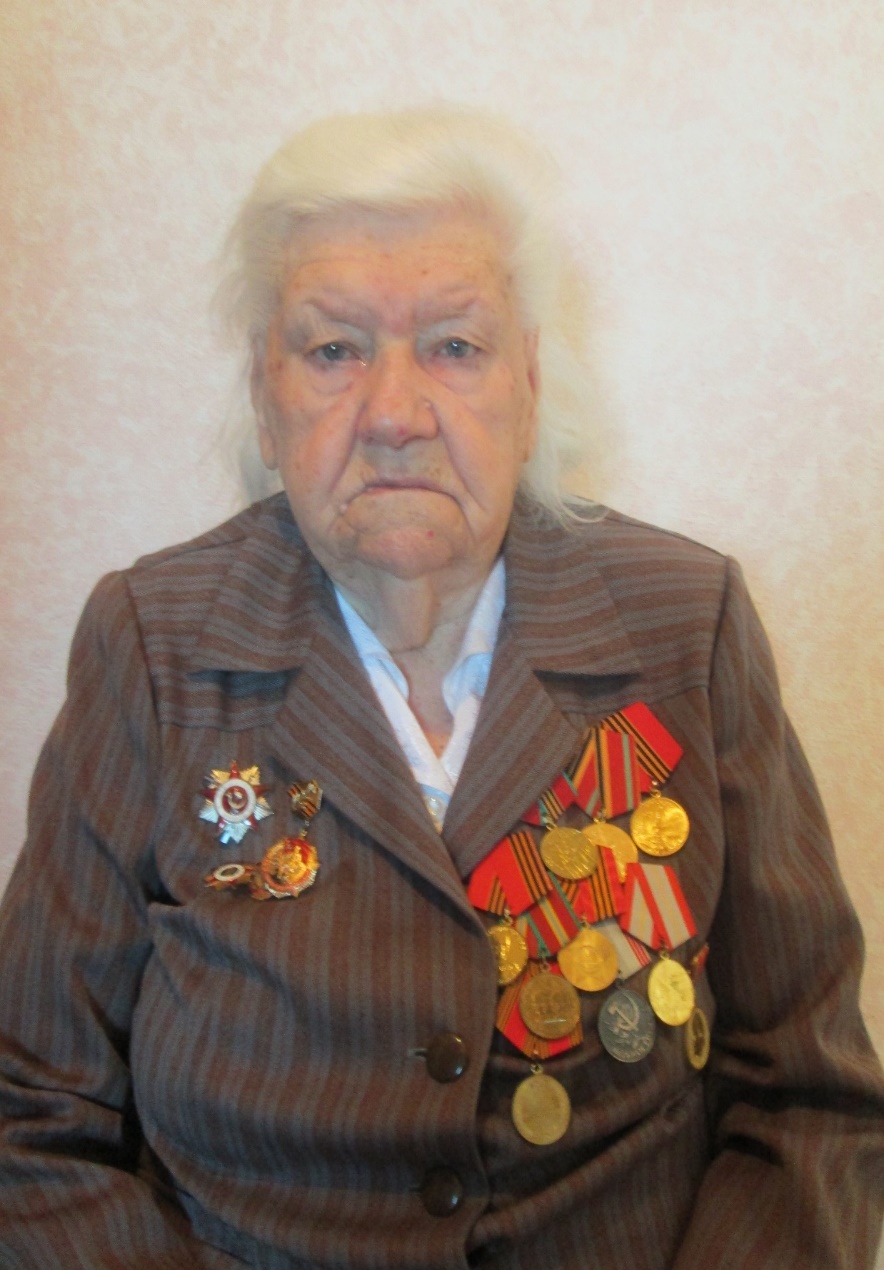 Сегодня низкий вам поклон,
Родные ветераны.
Спасибо вам за мир, покой,
За слезы, кровь и раны.

За то, что мы в родной стране,
Смеемся без оглядки.
За то, что светлы наши дни,
Безоблачны и сладки.
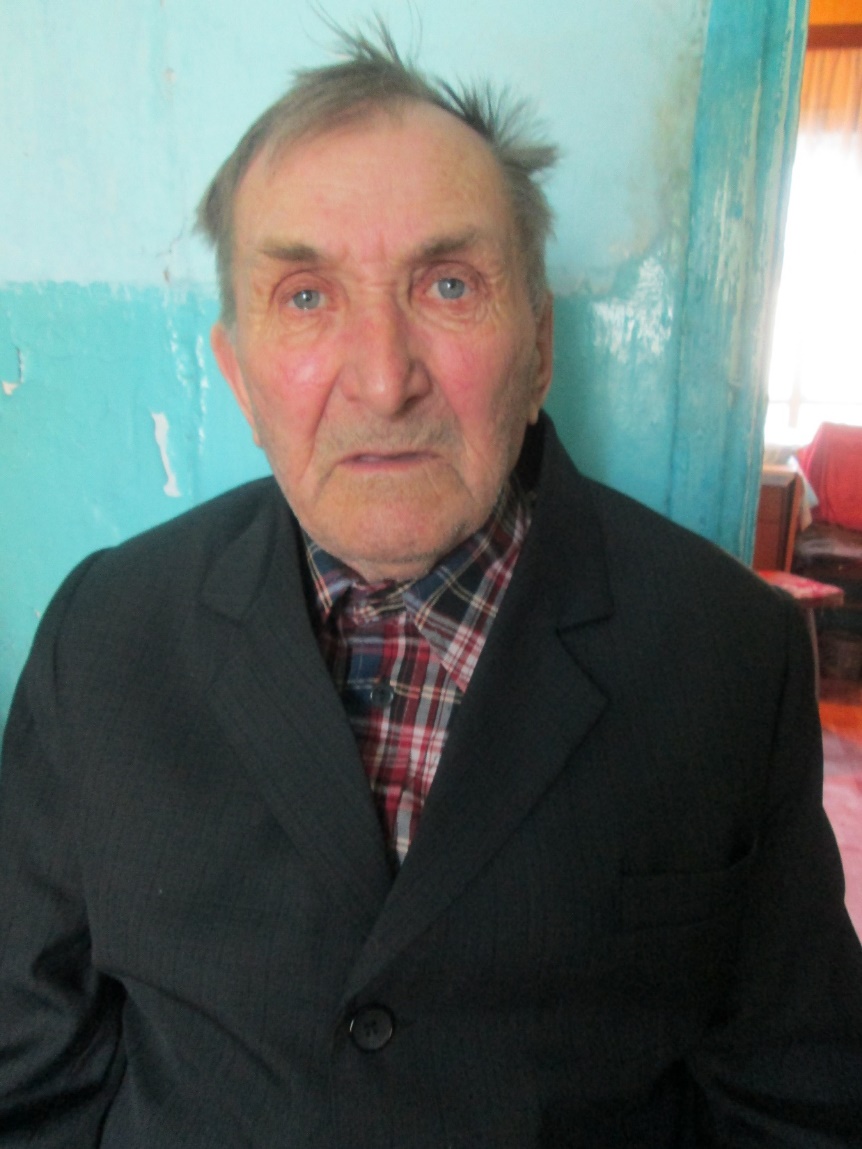 Без вас бы не было и нас,
Не знали бы мы счастье жизни.
Спасибо наши дорогие,
Что были верны нашей отчизне!

Спасибо за чистое небо над нами,
За улыбки и смех наших детей.
Спасибо, что до сих пор вы рядом,
От этого нам на душе теплей!
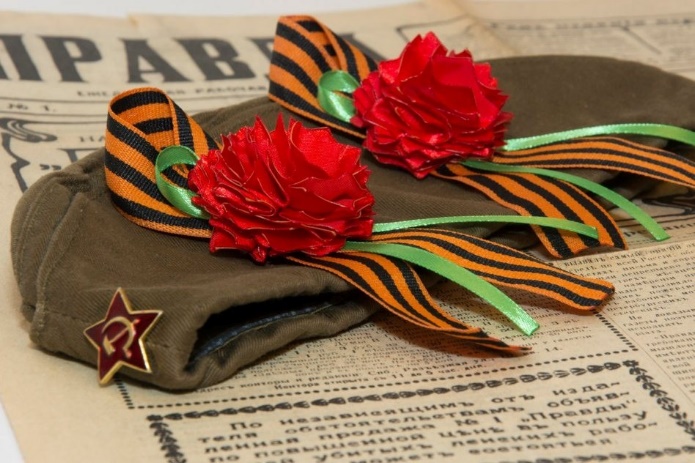 С Днем Победы!!!
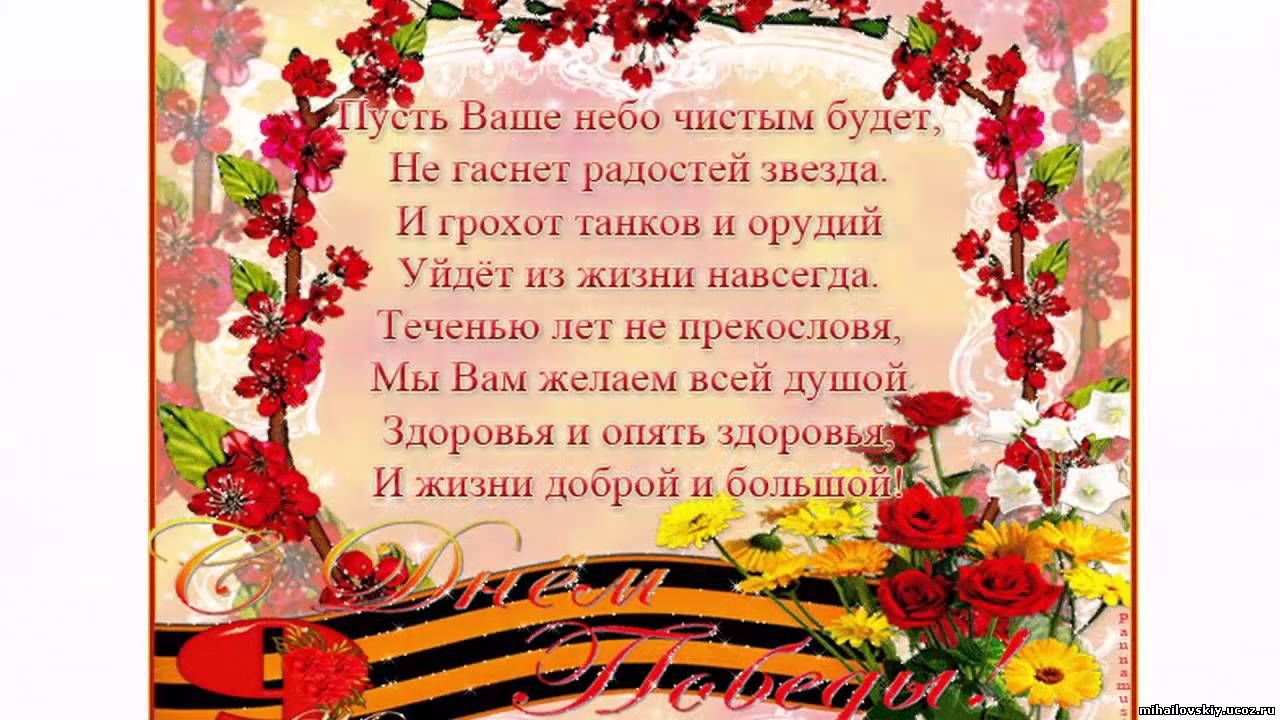 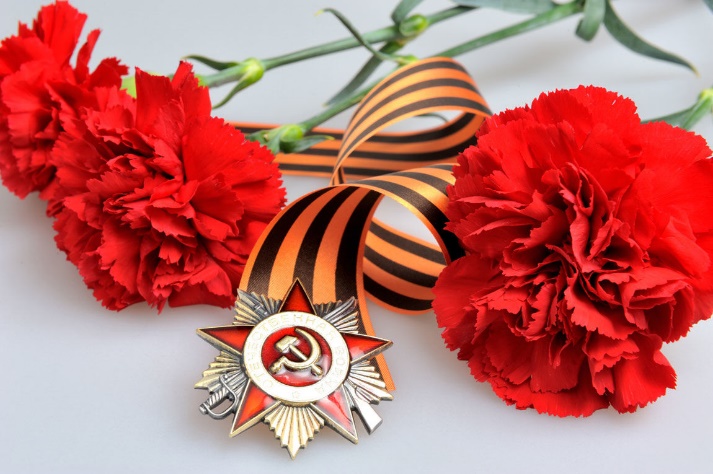 Ветеранам пожелать добра,
И конечно, искренне, здоровья,
И в душе – весеннего тепла,
Чтоб жили радостно, с любовью.
И немного пусть осталось вас – 
Ваша слава незабвенной будет,
Вы всегда останетесь для нас – 
Лучшие, достойнейшие люди!